Проверь соседа
Беззаботный, бесцветный, бесснежный, испытывать, исчезать, бесшумный, бездомный, воспеть, истратить, возглавить, изгнать, бесконечный, раскрасить.
Критерии оценивания заданий:
«5» - 0 ошибок
«4» - 1-2 ошибки
«3» - 3-4 ошибки
«2» - более 4 ошибок
Буквы И и Ы после приставок
Цель урока:
Познакомиться с условиями выбора букв И и Ы после приставок; 
изучить особенности их написания.
Запись таблицы
Правила работы в группе
1. Думай, слушай, высказывайся.
2. Уважай мнение других.
3. Записывай идеи.
4. Не спрашивай у учителя, спрашивай у группы.
5. Не бери всю инициативу на себя.
6. Не жди подсказки.
Объяснительный диктант
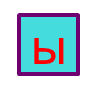 Сверх…нтересный рассказ, раз…гралась метель, от…скать клад, без…мянный палец, с…грать в футбол, дез…нфекция помещений, меж…нститутский матч, под…тожить заседание, небез…звестный автор, из…сканный вкус.
Записать словосочетания
Выделить орфограмму и объяснить правописание И – Ы после приставки.
и
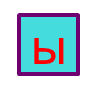 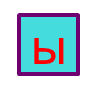 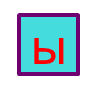 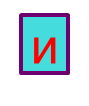 и
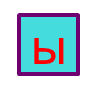 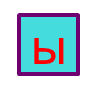 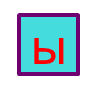 Физкультминутка
Раз - подняться, потянуться,Два - нагнуть, разогнуться,Три - в ладоши, три хлопка,Головою три кивка.На четыре - руки шире,Пять - руками помахать,Шесть - на место тихо сесть.
Итог урокаПродолжите фразу
На уроке я узнал(а) …
Мне это необходимо знать, чтобы …
Я ухожу с урока с чувством …
Задание на дом
Выучить таблицу.
Выполнить упражнение 153 (§ 31)